SRCE: Supporting HE in Digital Transformation – 
The Case of Supporting HE Teachers in Digital Education
Dr. Sandra Kučina Softić, M.Sc. in Digital Education
Assitant Director for Education
University Computing Centre SRCE
sskucina@srce.hr
Assessing the Digital Readiness of HE in Croatia
Virtual kick-off, November 3, 2021
University Computing Centre SRCE
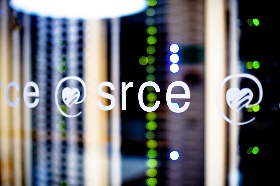 is computing centre and the architect of the e-infrastructure of the entire system of science and higher education of the Republic of Croatia
competence centre for information and communication technologies as well as the centre for education and support in the area of ICT application

Celebrating 50 anniversary




In the heart of digital transformation of science and higher education
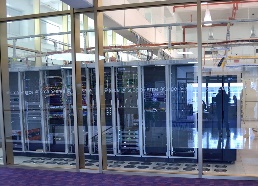 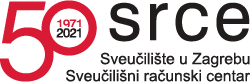 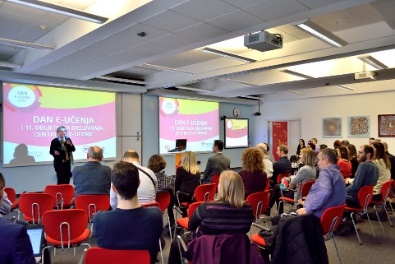 Assessing the Digital Readiness of HE in Croatia, November 3rd 2021
SRCE today
e-infrastructure – reliable services 24/365,  access to state-of-the-art ICT
education – enabling users to use ICT & support usage of ICT in education and research
consultancy, support and partnership in research and education
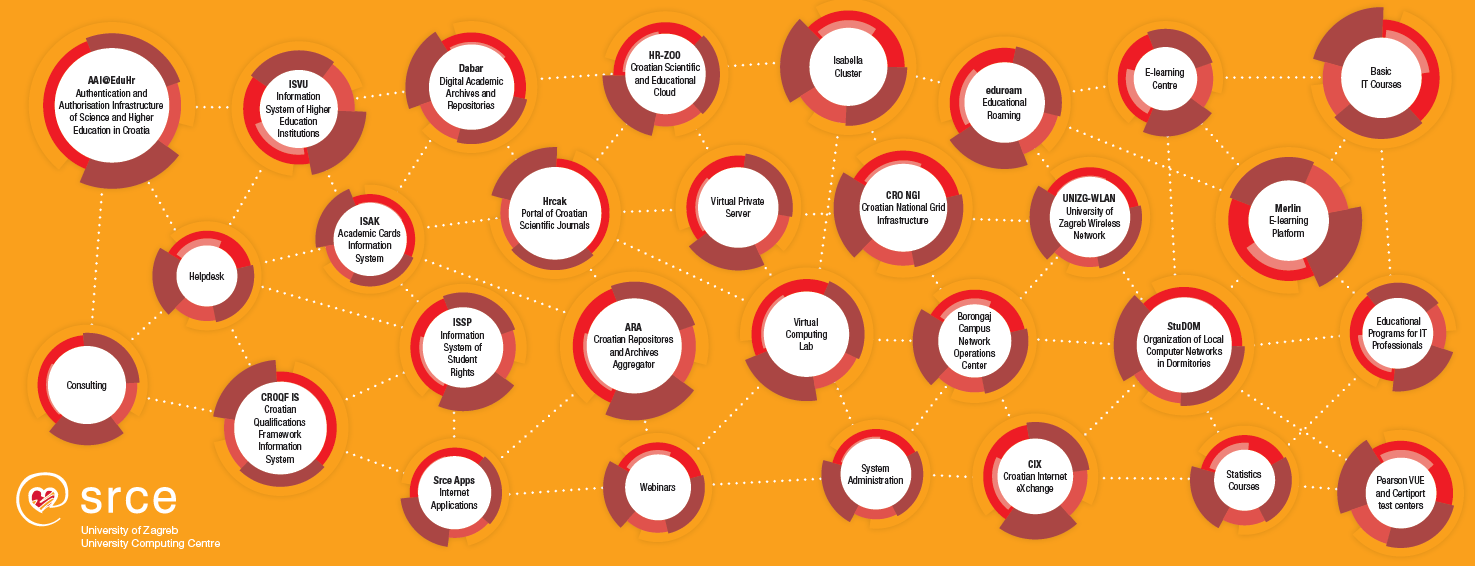 ~ 50 services
158 employees
2 data centres
3 locations in Zagreb
Assessing the Digital Readiness of HE in Croatia, November 3rd 2021
Teams of professionals to develop, maintain and support usage od e-infrastructure
SRCE – e-infrastructure for higher education and research
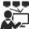 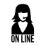 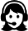 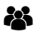 IT and information services to users
e - infrastructure?
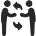 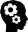 SUPPORTING
227 R & HE institutions,
Ministry of Science and Education,
Agency for Science and Higher Education
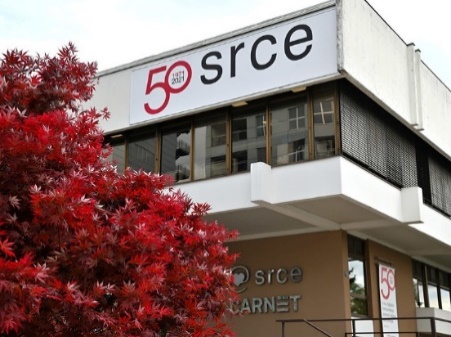 INFORMATION SYSTEMS AND SERVICES(collaboration and groupware systems, information systems, Internet applications, public registries, CRIS systems, library systems, e-learning platforms, ERP, CRM, DMS, …)
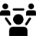 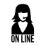 DATA LAYER(digital archives, digital repositories, dana collections, portals, …)
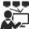 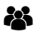 MIDDLEWARE LAYER(authentication and authorization systems, monitoring, security, accounting, …)
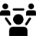 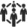 COMPUTING SYSTEMS AND STORAGE RESOURCES(physical or virtual servers, clusters, IaaS, PaaS, HPC / HTC systems, supercomputers, dana storage, backup systems, …)
131 HE institutions 
of which 106 public  
(159 000 + students)
25 public scientific institutes
71 other legal entities that registered scientific activity (National and University Library, Croatian Academy of Sciences and Arts, hospitals, archives...)
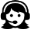 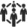 DATA CENTERS(national and university data centers, computer rooms, …)
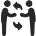 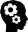 NETWORKS AND NETWORKING SERVICES(international and national networks, MAN, LAN, WLAN…)
Organizational and governance framework of e-infrastructure
IT and information services to users
(20.000 + scientists)
Assessing the Digital Readiness of HE in Croatia, November 3rd 2021
Specialized support to researchers
Data Storage
PROVIDING 
advance resources and digital services for 
modern education and multidisciplinary science
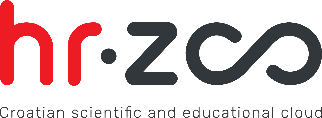 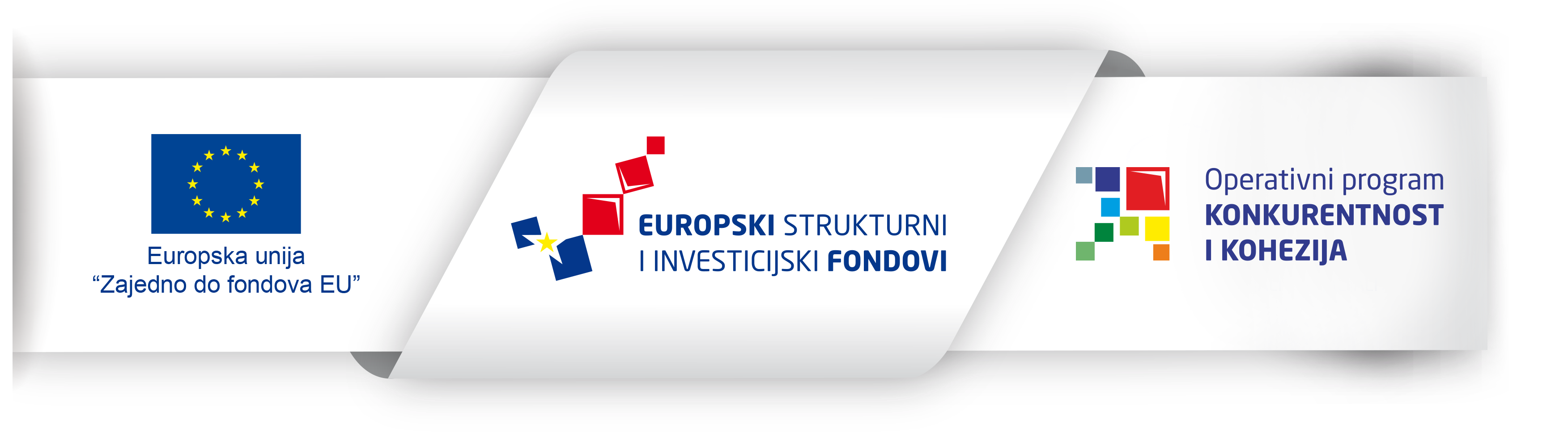 AAI@EduHr
eduroam
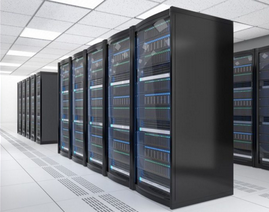 High Performance Computing (HPC)
Elastic Cloud Computing
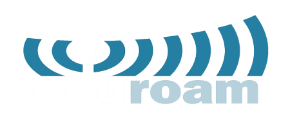 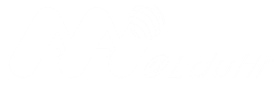 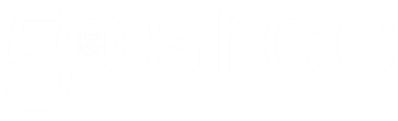 Scientific 
Software
Virtual Data 
Centres
Croatian OA journals
Preservation & disemination
(Temporary) 
Storage & sharing service
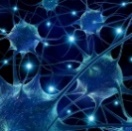 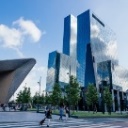 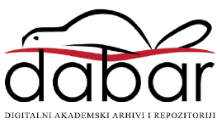 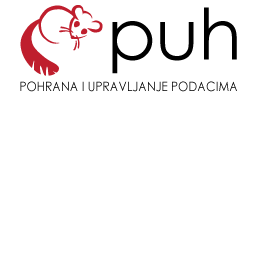 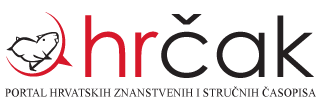 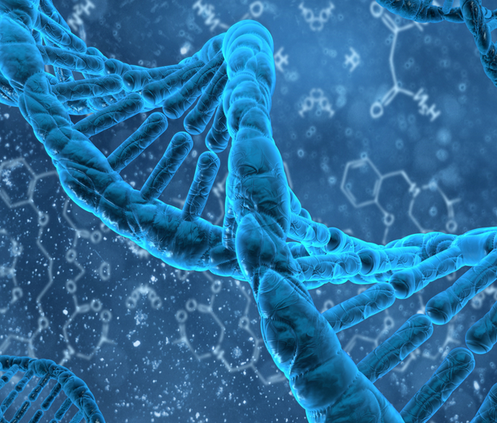 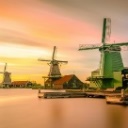 Assessing the Digital Readiness of HE in Croatia, November 3rd 2021
SRCE -	building and supporting information systems for HE (Ministry of Science and Education and Agency for Science and Education)
CroRIS

Croatian Research Information System  
(in development)


2021 gradually in production
ISSP 

Information System of Student Rights


115+ HE institutions 159.000+ students

since 1998
ISAK
 
Information System of Academic (student) Cards
MOZVAG 
 
Information System for Accreditation of HE institutions and Study Programs

110+ HE institutions 1.900+ study programs

since 2004
ISRHKO

Information System of Croatian Qualifications Framework

since 2016
ISVU

Information System of Higher Education Institutions

110+ HE institutions, 140.000+ students, 1.700.000+ exams/ac.year

since 2001
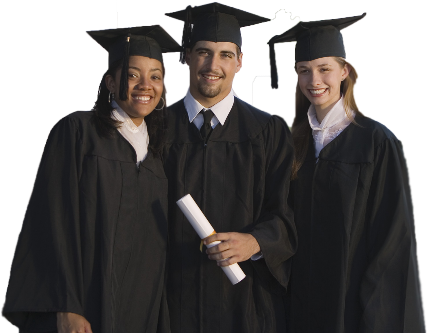 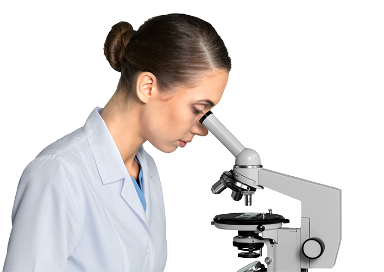 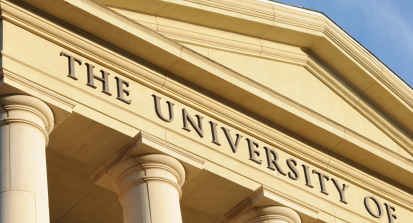 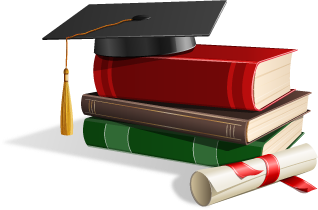 Assessing the Digital Readiness of HE in Croatia, November 3rd 2021
SRCE – National Centre for E-learning in Higher Education
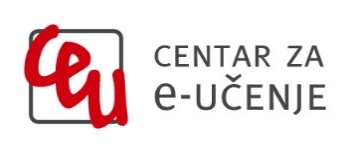 www.srce.hr/enc
E-learning Centre@SRCE

established in 2007
to support institutions, teachers and students in the use of e-learning technologies and tools
provides infrastructure, usage support and user education
a key stakeholder in the process of digital transformation of the higher education system

Basic objectives:
to support higher education teachers, students, e-learning teams and institutions
to provide and maintain reliable and generally accessible university platform  for e-learning
to support the university network of people involved or interested in e-learning
to promote and foster implementation of e-learning
Assessing the Digital Readiness of HE in Croatia, November 3rd 2021
E-learning Centre@SRCE
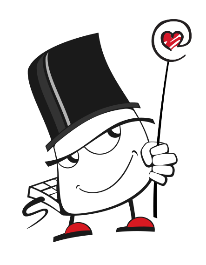 Promoting Open Access and OER

all educational materials develed in SRCE in Open Access

SRCE Open education portal
Antiplagiarism software

for checking students work, theses and doctoral dissertations
by students and teachers
Academic e-portfolio

for personal use, for presentation or as a learning activity
Webinars

 
For online lectures, presentations, seminars, consultations

Adobe Connect
Edumeet
E-course Catalogue
of HEI in Croatia


a central place to find basic information about all e-courses
E-learning platform for HE

state-of-the-art 
e-learning system tailored to user needs
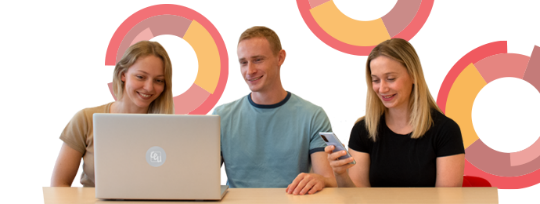 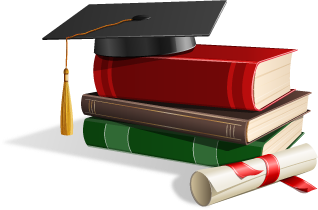 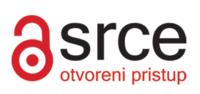 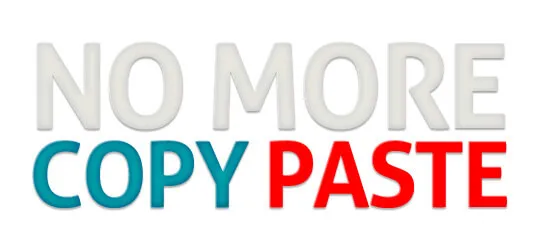 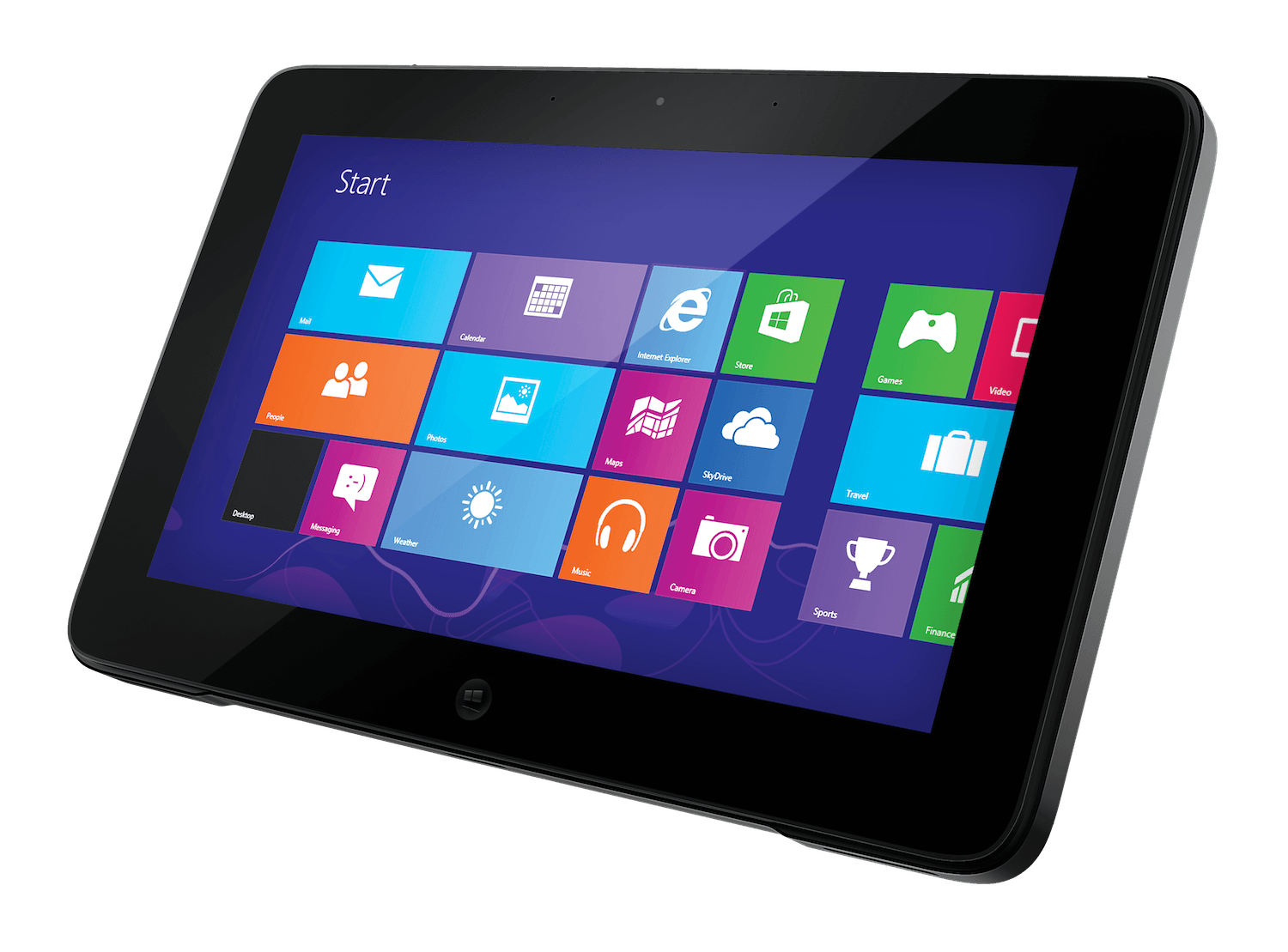 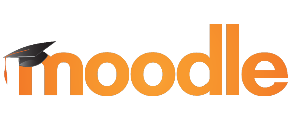 Assessing the Digital Readiness of HE in Croatia, November 3rd 2021
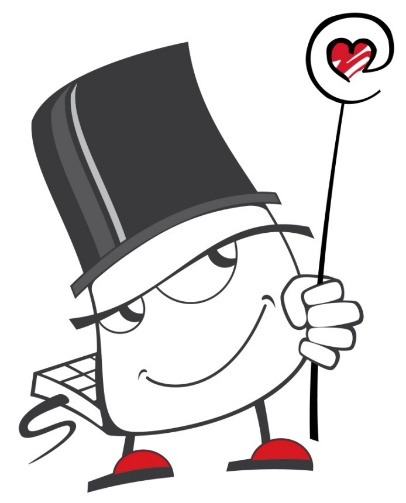 Virtual Learning Environment – Merlin
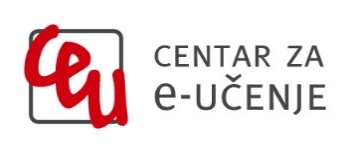 http://merlin.srce.hr
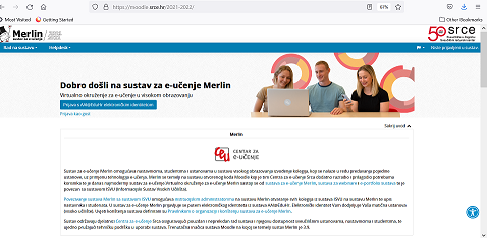 Dabar
1 Moodle installation
94 institutions on Merlin
Merlin – numbers…
Students
73.752
archived e-courses
Assessing the Digital Readiness of HE in Croatia, November 3rd 2021
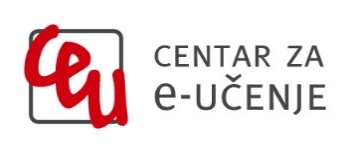 High quality, easily accessible and sustainable           support
to HEI

in the systematic
Implementation  of e-learning and the  process of digital transformation
to teachers

in the use of digital technologies;
in implementation of digital techoologies in teaching and learning
to students

in navigating the online environment and using digital technologies
Template for an e-course creation

E-course self-assessment application

Digital badges for completed courses

Interactive guide for grading in Moodle….
Helpdesk

Consultations

Tailor made support to teachers in  implementation of e-learning into educational process
Courses (classroom and online)

Manuals

FAQ

Quick help

Animations

Guides, additional materials
Assessing the Digital Readiness of HE in Croatia, November 3rd 2021
Teachers training… designed for their needs
Courses and workshops
How to work in Moodle
E-course development
Learning Outcomes in Moodle
Student’s Assessment and Grading
E-portfolio
Teachers digital competences
ABC workshop on learning design
Interactive educational materials with H5P
Multimedia in e-courses
Educational materials as OER
How to prepare and online lecture with Adobe Connect
Individual consultations
Engaging events- building comunities of practices and  enhancing networking
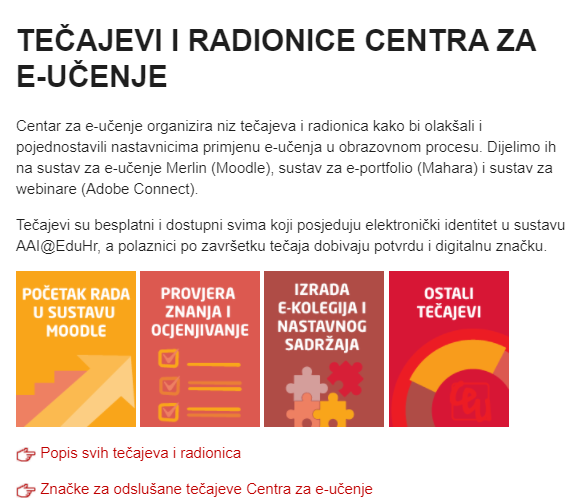 Assessing the Digital Readiness of HE in Croatia, November 3rd 2021
Rising Awareness and Dissemination about E-learning
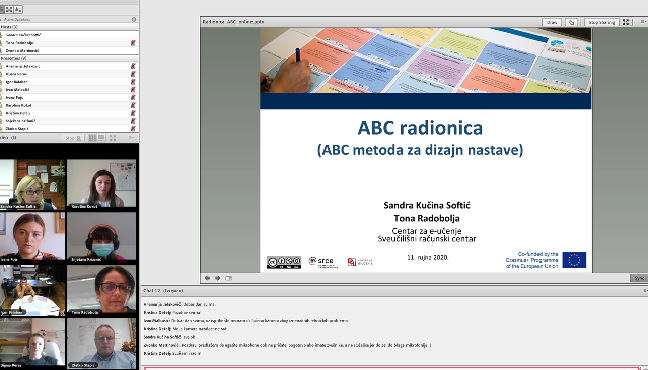 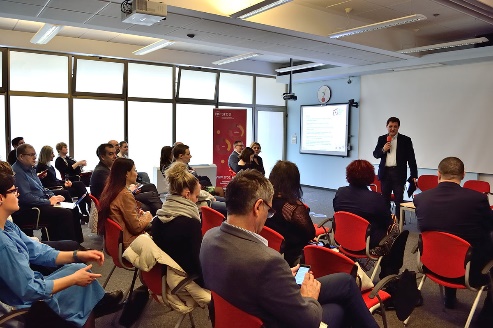 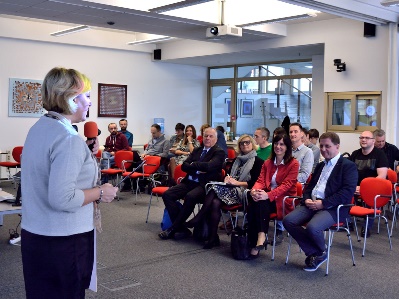 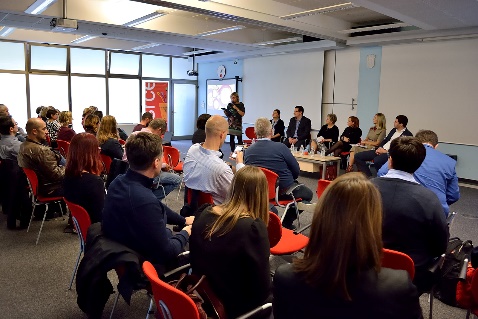 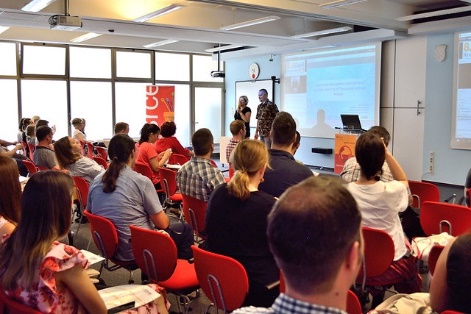 ELC web pages…
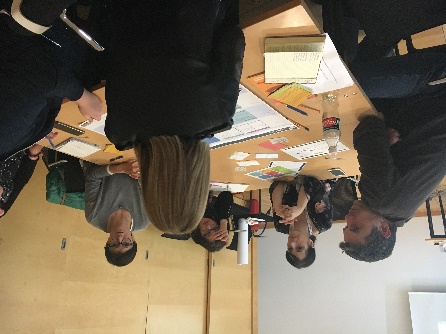 Open Education Week
MoodleM oot Croatia - June
Articles is SRCE newsletter…
E-learning Day – December
mailing lists….
Training courses, workshops
E-learning Centre Week – end of September
Assessing the Digital Readiness of HE in Croatia, November 3rd 2021
How we sucessfully supported HEI when pandemic started...
(and earhquake)
65% 
more teachers started using Merlin  and e-learning in relation to previous academic year
10.000 
e-courses opened in two months
(81% more corses than in previous ac. Year)
Live communication as the preffered way by users for communication and support
18.000 
succesffuly answered user inquires in 2020
255% growth
parents
teachers
institutions
students
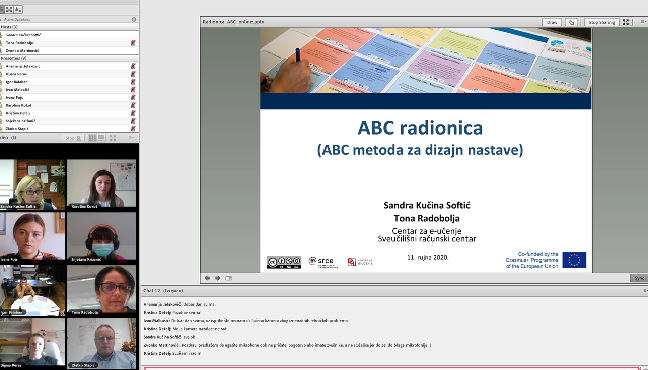 Reliable and well designed infrastructure 
ensured continuity and proper functioning
Easy accessible and systematic support helped users to focus on  teaching and learning
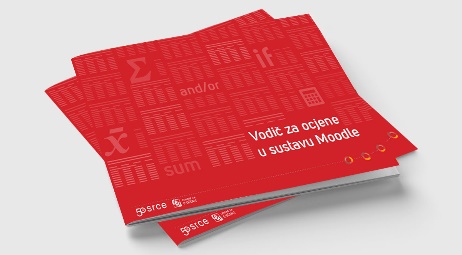 Assessing the Digital Readiness of HE in Croatia, November 3rd 2021
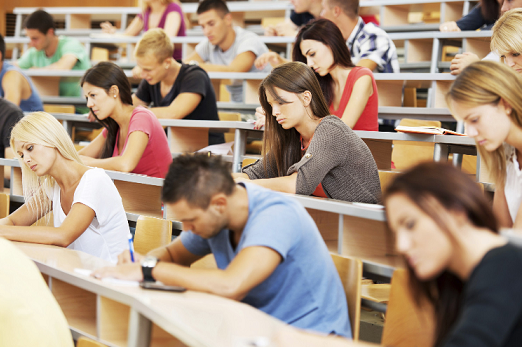 Higher education in Croatia till March 2020
Still dominantly oriented to classical (f2f) teaching and learning
Digital technologies mostly as addition to enhance the quality of teaching and learning
Few accredited online studies (only for part-time students)
Strategy of Science, Education and Technology (Ministry of Science and Education, 2014)– Action plan with defined activities -  low level of realisation
Left upon HEI  and teachers to decide on  implementation of digital technologies and e-learning into their study programs and courses
Research dominant in relation to teaching, especially in the rules for the advancement
Teaching efforts not recognized nor awarded
Assessing the Digital Readiness of HE in Croatia, November 3rd 2021
E-learning Centre survey on HE teachers competences, S. Kučina Softić, 2019
Teachers identified competencies they need to efficiently implement e-learning
Assessing the Digital Readiness of HE in Croatia, November 3rd 2021
E-learning Centre survey on HE teachers competences, S. Kučina Softić, 2019
Teacher training
Usually organized
Mostly passive structure similar to the classroom teaching where information goes from educator to participant (sit and listen model)
Needed physical presence
Self directed
Lacks active learning how to deal with specific scenarios in the classroom or participation in the practical learning about new teaching methods
Usually left upon teachers to decide if they want to attend, to organize it themselves and to pay for it – results in  their participation only rarely and unsystematically
What teachers want
They like consultations one on one
They want variety of training (f2f, mixed mode and online)
Training should be interactive and engaging, they do not want to be passive participants
They want examples of good practice
They want to be part of community yet left on their own when it suits them
They want good quality and systemaytic support
They do not want to read long manuals
Assessing the Digital Readiness of HE in Croatia, November 3rd 2021
E-learning Centre survey on HE teachers competences, S. Kučina Softić, 2019
Obstacles to academics’ participation in professional development
academics’ unwillingness to move away from traditional teaching practices
lack of formal requirements or incentives for teaching development at HEIs
lack of time for professional development among university staff
lack of financial, organisational, and institutional capacity to develop effective PD schemes at the HEI level
emphasis on research
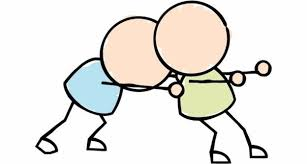 Assessing the Digital Readiness of HE in Croatia, November 3rd 2021
Teaching and learning after lockdown
Those teachers who have used e-learning before, easier and faster moved their teaching online
Those teachers who did not use any digital tools in their teaching had more difficulties to find out how to organize their teaching in online environment
High increase on the video conferencing systems in order to organize classroom lectures in online environment - Adobe Connect, Zoom, Microsoft teams, BBB, Google Suite, edumeet….
Move to online environment with courses prepared for the classroom teaching- emergency remote teaching
Technical issues- some institutions did not have adequate infrastructure, teachers and students did not have broadband or adequate laptops
Lack of teachers’ digital skills resulted in low use of possibilities of digital technologies, high workload and stress
Lack of students’ digital skills  resulted in confusion and high stress
Online oral and written exams – additional stress for students (did not meet technical requirements, first time experience, lack of enough information and testing how to participate in online exams)
Goal to ensure the continuation of teaching and learning and finish of academic year
Assessing the Digital Readiness of HE in Croatia, November 3rd 2021
Reflection on present situation
Teachers and students 
acquired new skills and knowledge in use of digital technologies in teaching and learning
tired of emergency remote teaching- not prepared for it
Lack social interaction, mental health issues
Still no systematic and continuous professional development of HEI teachers, especially in digital pedagogy

HEI
Investment in videoconferencing systems, growing interest for SRCE services
Some institutions invested into teacher training
Reflection on study programmes
Some  institutions started with development of tools and criteria for digital transformation 
Framework for digital maturity of HEI
Framework for development and evaluation of the e-courses
Assessing the Digital Readiness of HE in Croatia, November 3rd 2021
Education in post-pandemic
Pandemic as a catalyst for digital transformation of education
Periodical surveys on teaching and learning in pandemic serve as a base for reflection and planning future steps
It is no more a question if it is classroom or online teaching but how to combine both of these to ensure the best students learning experience
We need to prepare our students to be lifelong learners, skilled to be able to live, work and contribute to the world they are living in
We need skilled teachers who will be able to design such teaching and learning
Decision to be made:
to return to the status quo f2f teaching they did before
to adapt what you have learned so far and make it your way of teaching
to evolve and do a bit more than in the „new normal”
to transform more radically study programs
Assessing the Digital Readiness of HE in Croatia, November 3rd 2021
In the heart of digital transformation of science and higher education
Digital transformation needs

Advanced and state-of-art e-infrastructure
High quality, easily accessible and systematic user support
Tailored made teachers training for digital skills
Professional learning communities and networks

SRCE is providing all this successfully and is here to continue in supporting HEI in digital transformation
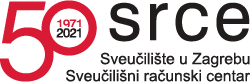 Assessing the Digital Readiness of HE in Croatia, November 3rd 2021